Jason Robinson
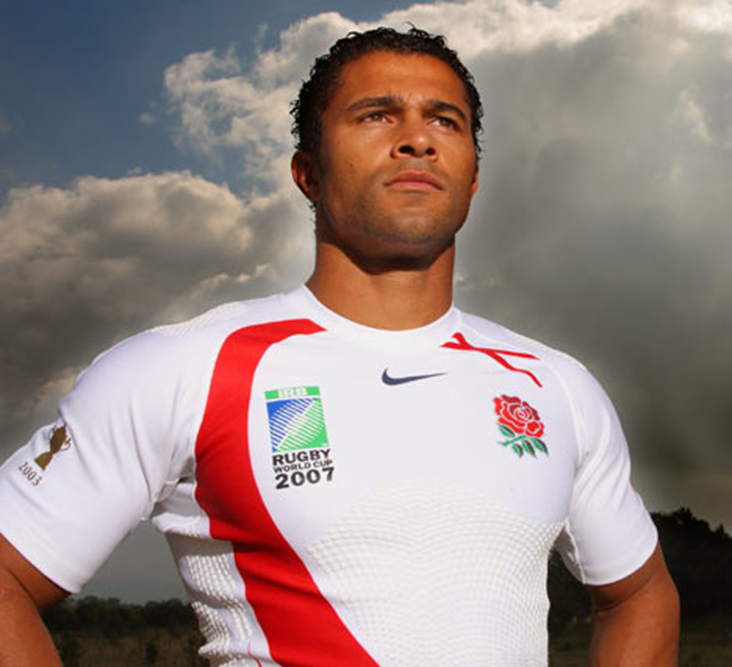 https://www.youtube.com/watch?v=6DFluKXQfiw
How can you show compassion to others?
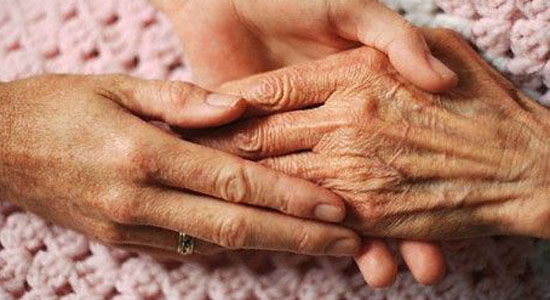 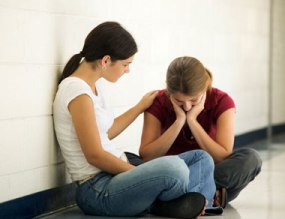 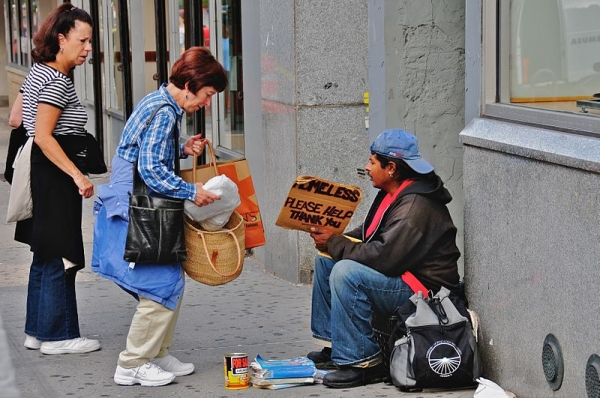 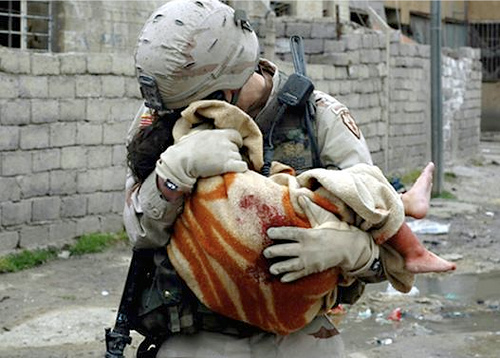 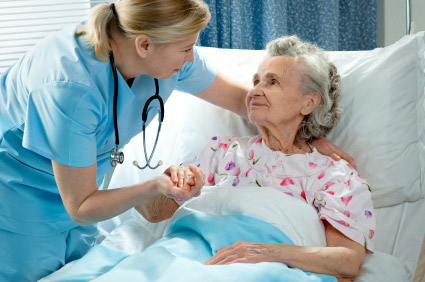 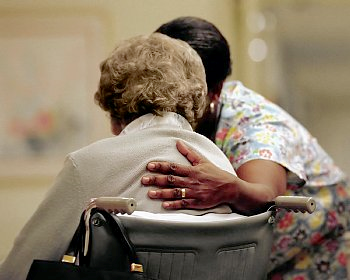 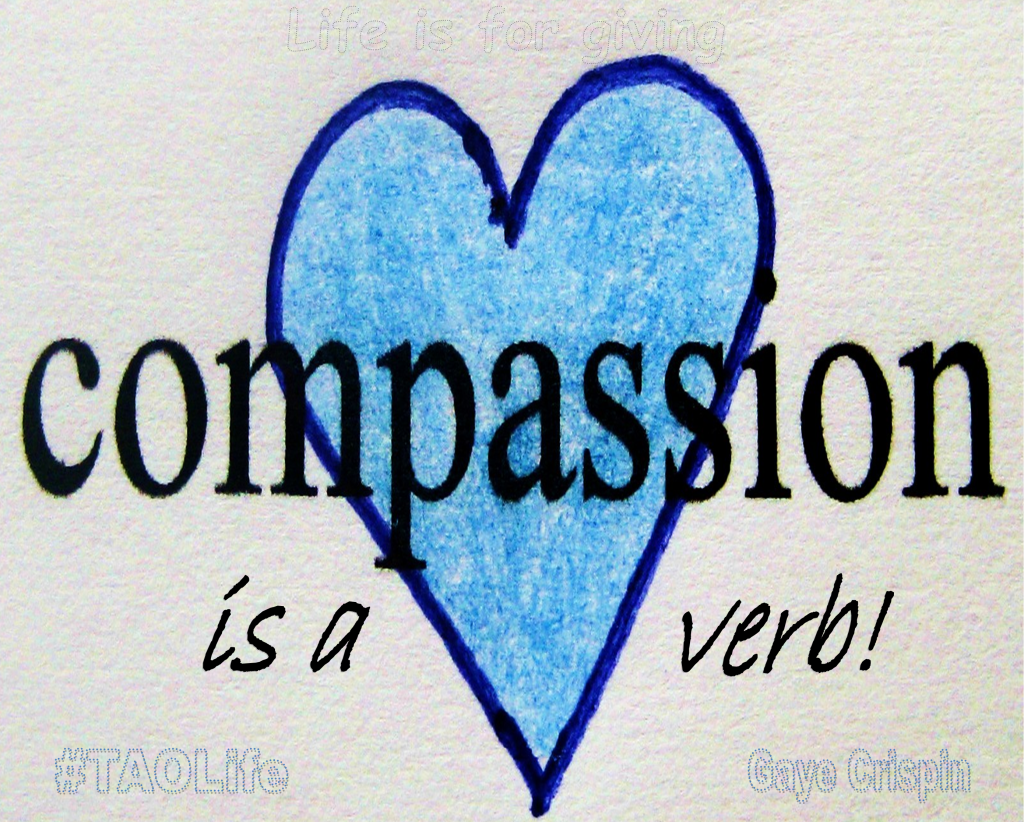